What to Do If You Are Falsely Accused of a Crime?
When you are falsely accused of a crime:

Hire a criminal defense attorney as soon as possible.

Hiring a lawyer as soon as possible can increase the chances of proving your innocence. 
Your lawyer can determine if the charges were properly filed, negotiate with the prosecutor and help you understand your legal rights.
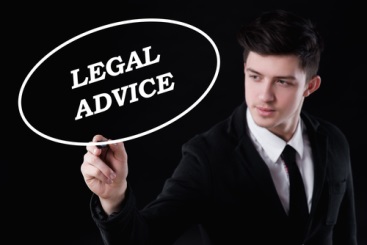 Do not discuss your case with anyone.

Do not discuss anything related to your case with anyone other than your lawyer.
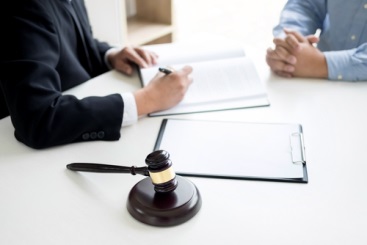 Gather evidence and witnesses.

Gather as much evidence as possible and bring it to your lawyer. 
If someone witnessed the situation or knows of your innocence, ask that individual to share their story with your lawyer.
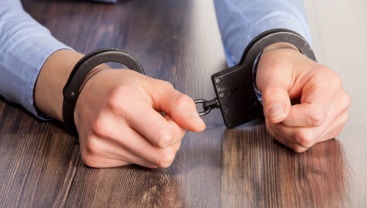 Stay away from the accuser.

Do not try to have any conversation with your accuser as it can further complicate the situation. 
Allow your lawyer to handle the matter.
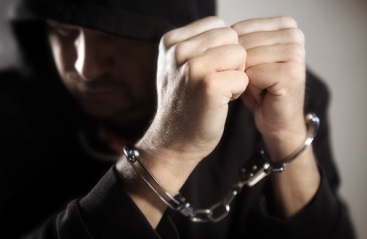 Have you been falsely accused of a crime? 
Contact The Law Offices of Joel Silberman, LLC.

If you have been falsely accused of a crime, our experienced criminal defense attorneys can protect your rights and help you assess your options. 
We will provide an aggressive defense and keep you informed regarding your case.
Contact Us

The Law Offices of Joel Silberman, LLC
49 Summit Avenue 
Jersey City, NJ 07306 
201-273-7070 or 800-889-3129
joel@joelsilbermanlaw.com  
www.joelsilbermanlaw.com